COVID-19: 		Lage National, 07.12.2020Informationen für den Krisenstab
Schätzung der Reproduktionszahl (R)
Schätzung der Reproduktionszahl (4-Tage-R):  
07.12.2020: 	1,20 (95%-Prädiktionsintervall: 1,03-1,39)
06.12.2020: 	1,21 (95%-Prädiktionsintervall: 1,03 – 1,42)
Schätzung eines stabileren R (7-Tage-R):
07.12.2020: 1,06 (95%- Prädiktionsintervall:  0,96 -1,15)
06.12.2020: 1,10 (95%- Prädiktionsintervall: 1,00 – 1,22)
07.12.2020
1
[Speaker Notes: Quelle: Ordner des aktuellen Lageberichts S:\Projekte\RKI_nCoV-Lage\3.Kommunikation\3.7.Lageberichte]
7-Tage-Inzidenz der Bundesländer nach Berichtsdatum (Datenstand 07.12.2020 0:00 Uhr)
07.12.2020
2
[Speaker Notes: Datei Fallzahlen_kumulativ_Datum]
Geografische Verteilung in Deutschland: 7-Tage-Inzidenz
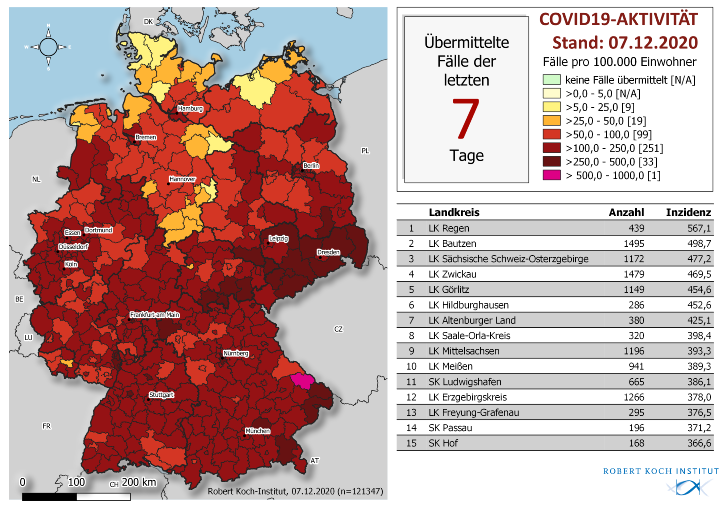 07.12.2020
3